小排聚會：讀「啟示錄」
https://is.gd/hp1GUO
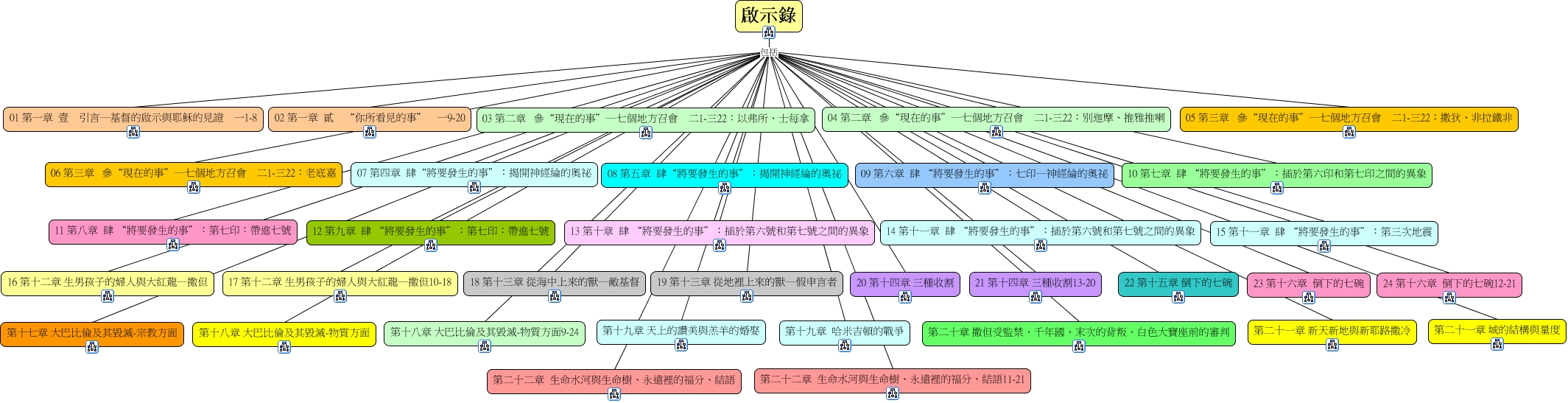 1
小排聚會：讀「啟示錄」
恢復版聖經 + 註解 + 生命讀經
2
禱告聚會：讀「牧養材料」
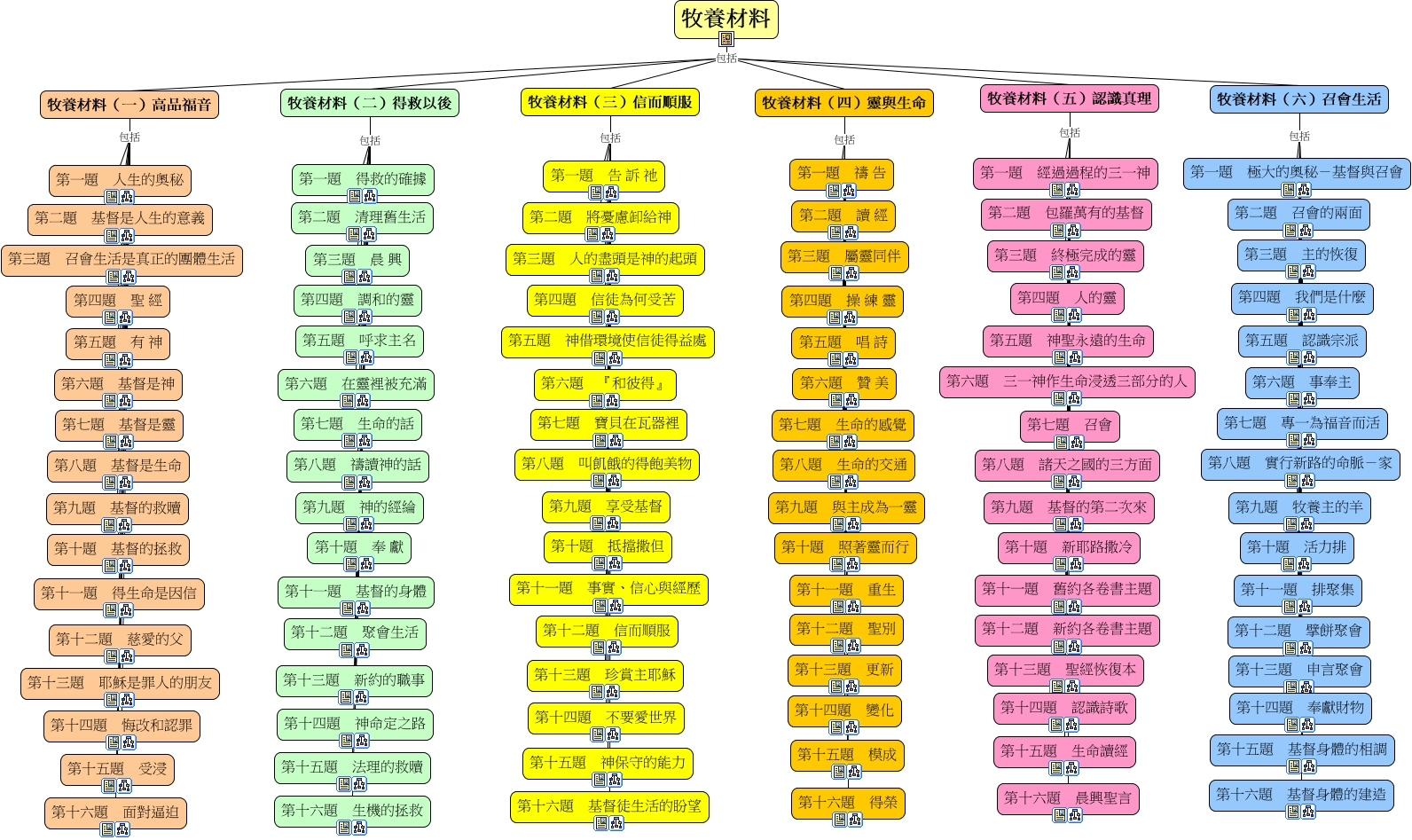 https://is.gd/hS9Pnl
3
禱告聚會：讀「牧養材料」
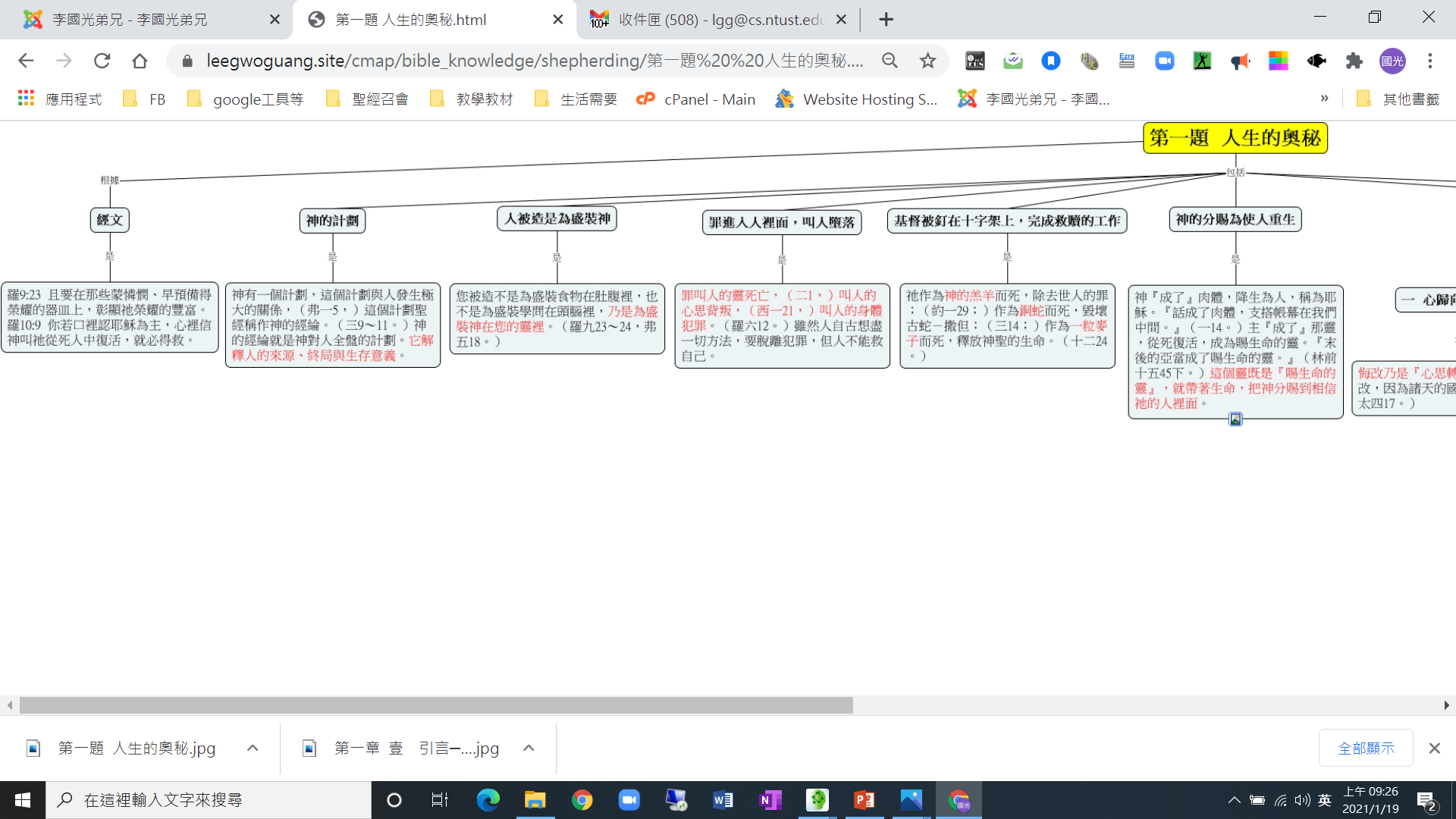 段落標題 + 段落鑰詞 + 連結述詞
4
每日信息供應：讀「生命的認識」
https://is.gd/ROYurR
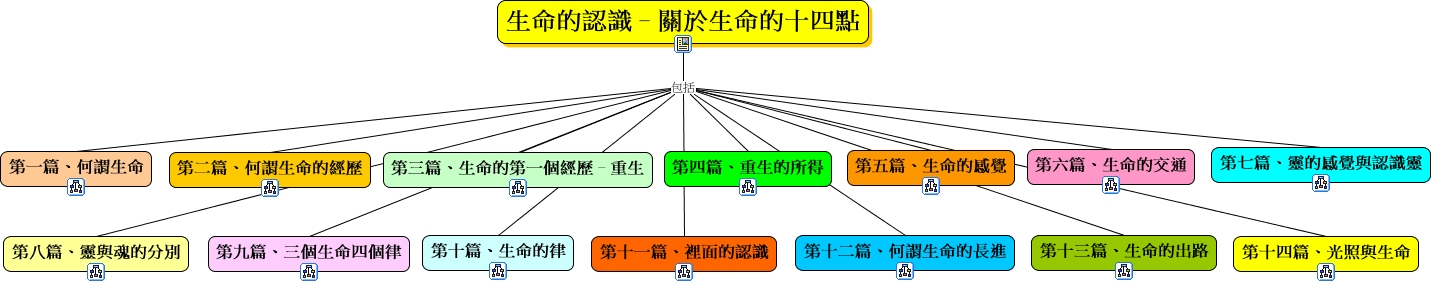 5
每日信息供應：讀「生命的認識」
段落標題 + 段落鑰詞 + 邏輯述詞
6